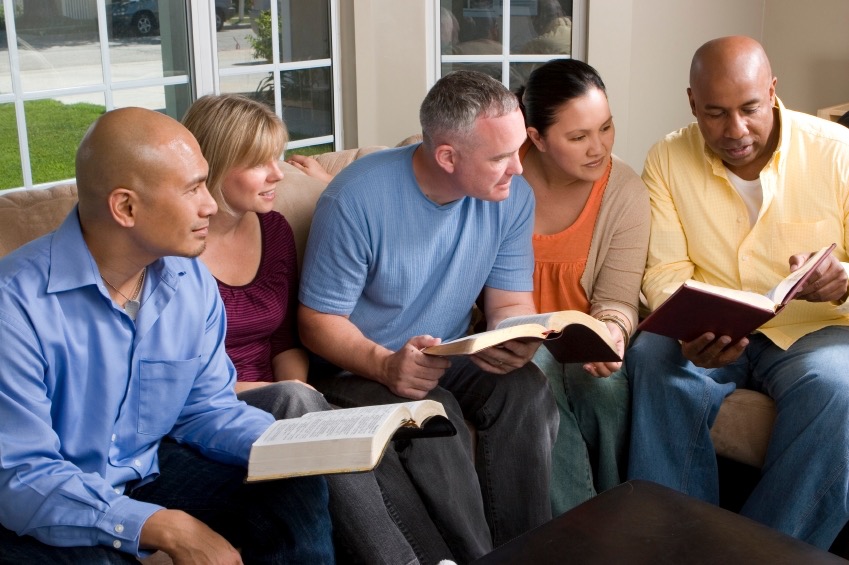 They Agree to Study. Now What?
Set a relaxed atmosphere
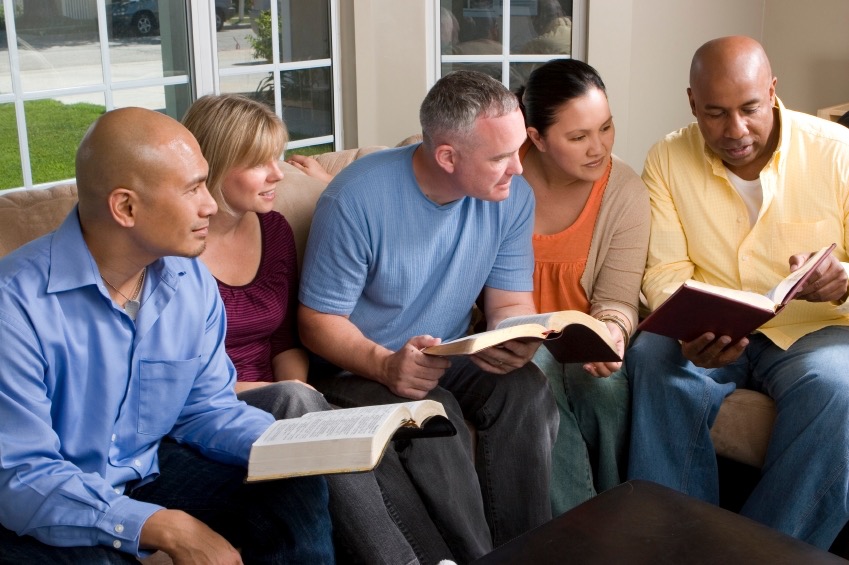 They Agree to Study. Now What?
What to study first 
One lesson rarely fits all
Depends upon their spiritual understanding and what they need most
Depends upon how many studies you anticipate being able to have
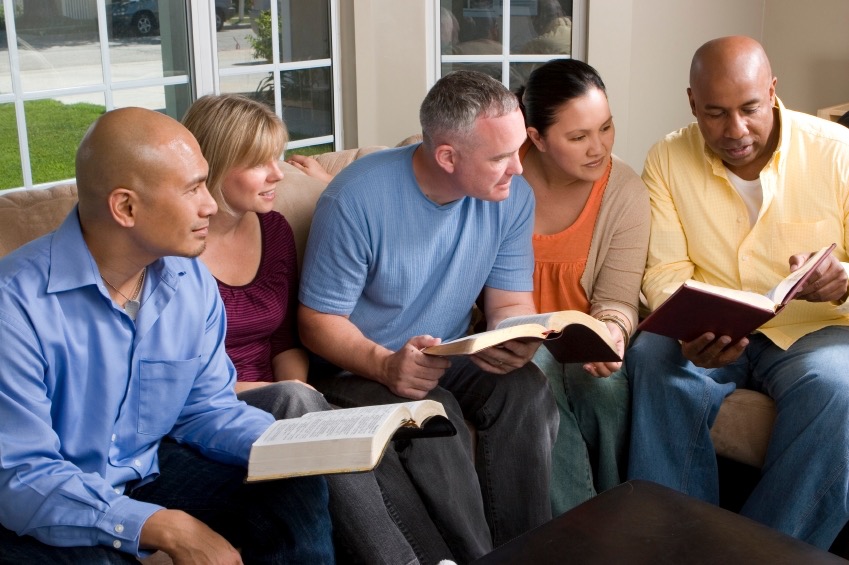 They Agree to Study. Now What?
What to study first 
If you have an idea of their understanding, prepare your lesson accordingly
Anticipate questions or topics that may arise
Look up related passages
Make notes
Choose a lesson that is most appropriate
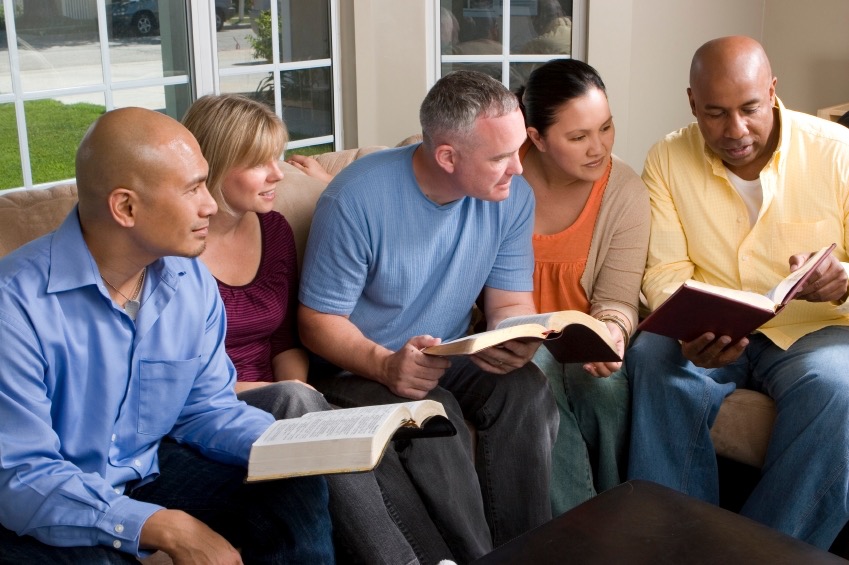 They Agree to Study. Now What?
What to study first 
If you don’t know their spiritual understanding:
Use first study to ask about their spiritual background
Have several general lessons in mind
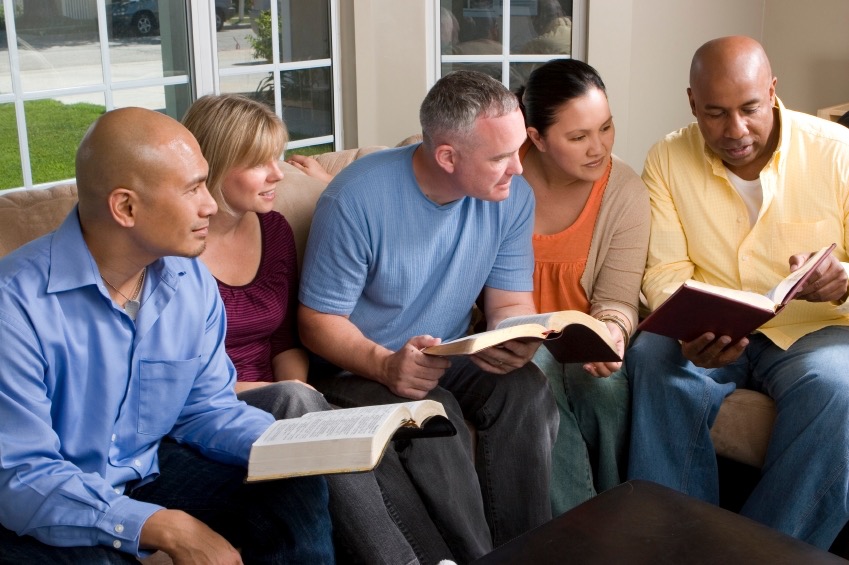 General Lessons for Personal Evangelism
Theme of the Bible 
Good for those that know little about the scriptures or for those that may be defensive
Advantage: Builds foundation and common understanding of God’s overall will
Disadvantage: Usually requires several studies to complete
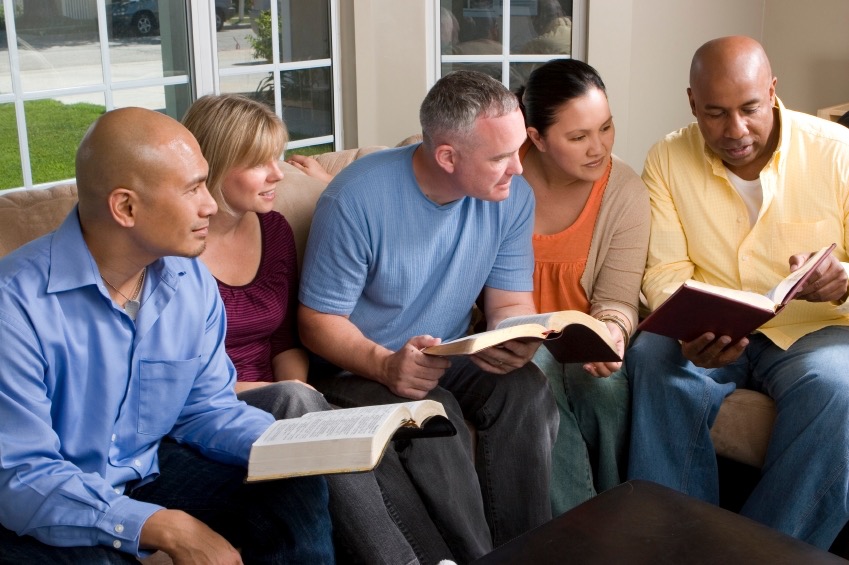 General Lessons for Personal Evangelism
Bible Authority 
Profitable for laying the foundation of how to determine God’s will
John 12:48; 2 Timothy 3:16-17
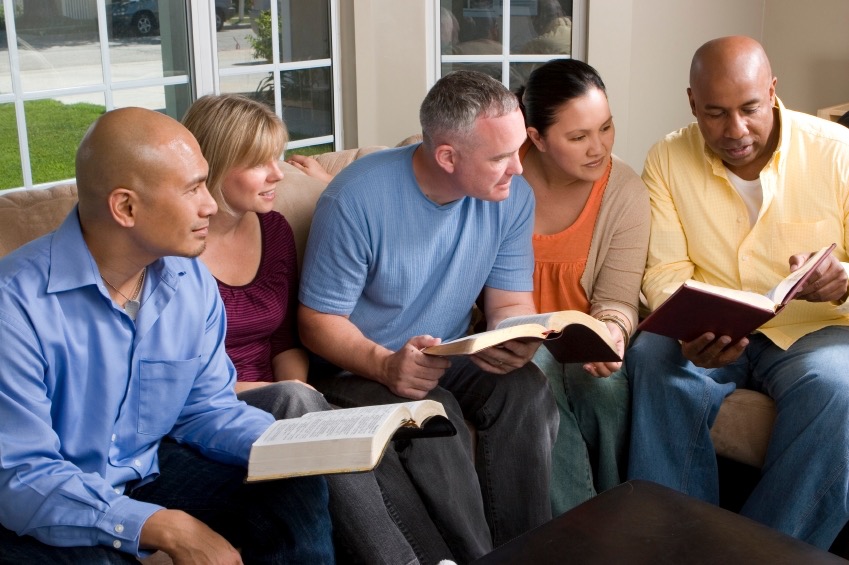 General Lessons for Personal Evangelism
Study of Christ’s church 
Profitable for understanding the difference between manmade religious organizations and the Lord’s church
Matthew 16:18; Ephesians 1:22-23, 4:4-6
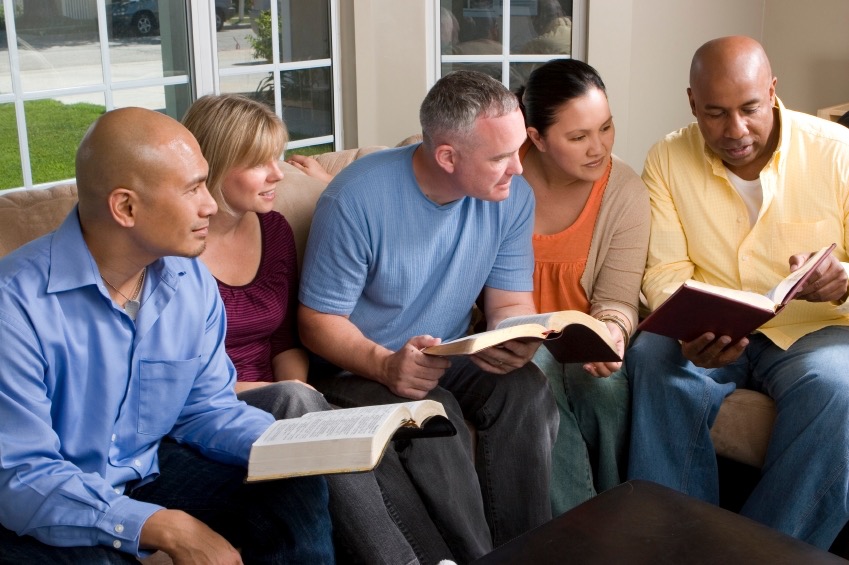 General Lessons for Personal Evangelism
The Lord’s desire for unity 
Profitable for understanding the problem in following the doctrines of men 
John 17:20-21; 1 Corinthians 1:10
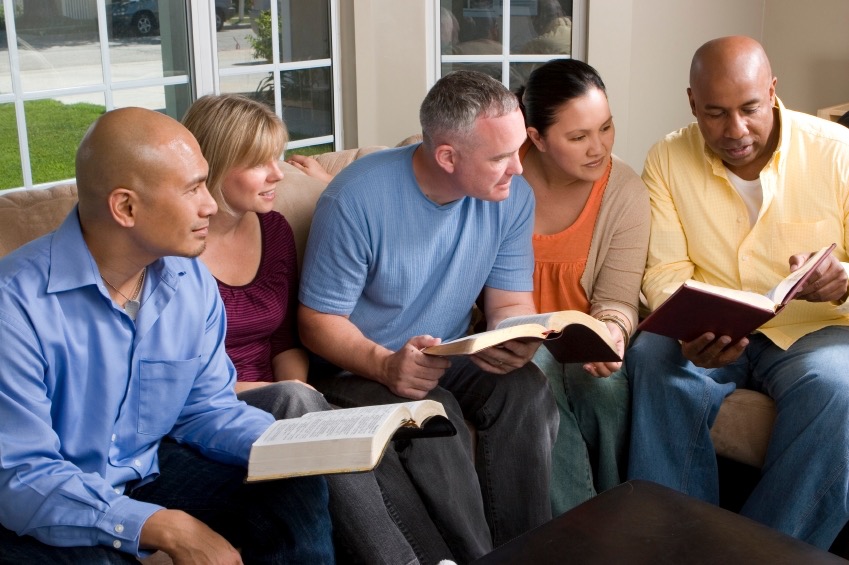 General Lessons for Personal Evangelism
What one must do to be saved 
Profitable for anyone interested in salvation 
Mark 16:16; Acts 2:38